DIVE4Agriculture
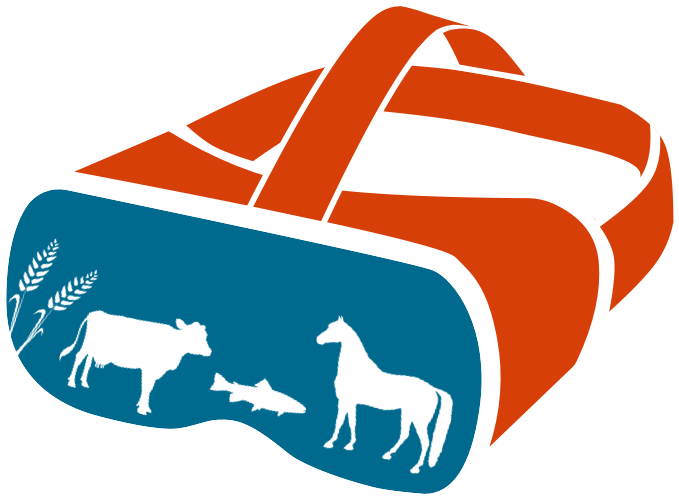 Distance, Immersive,Virtual Education
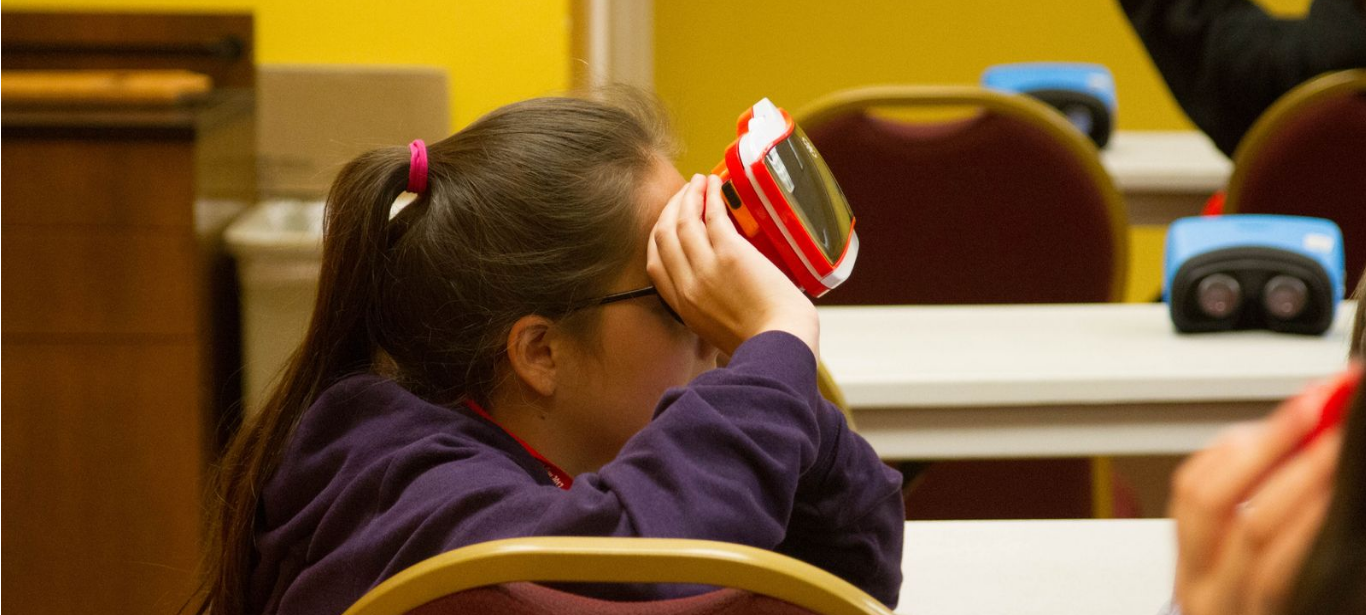 Susan Rowe, OSU Precollege Programs & Maureen Hosty, OSU 4-H Program
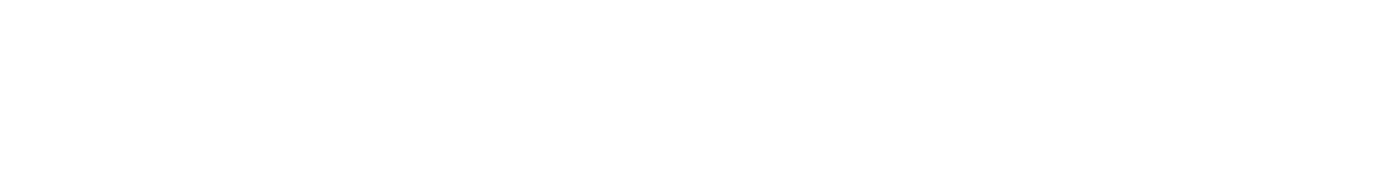 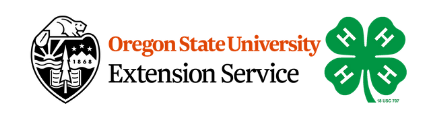 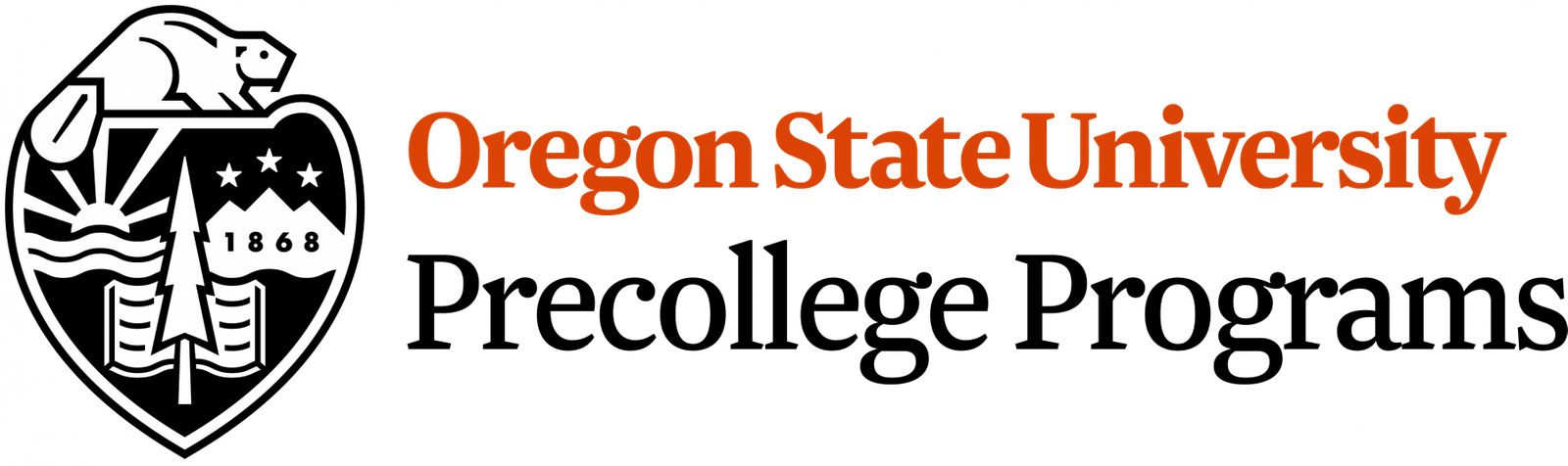 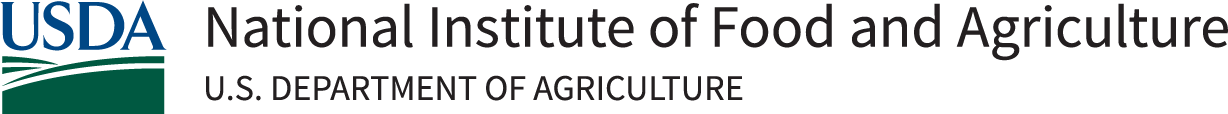 [Speaker Notes: Add note to this slide]
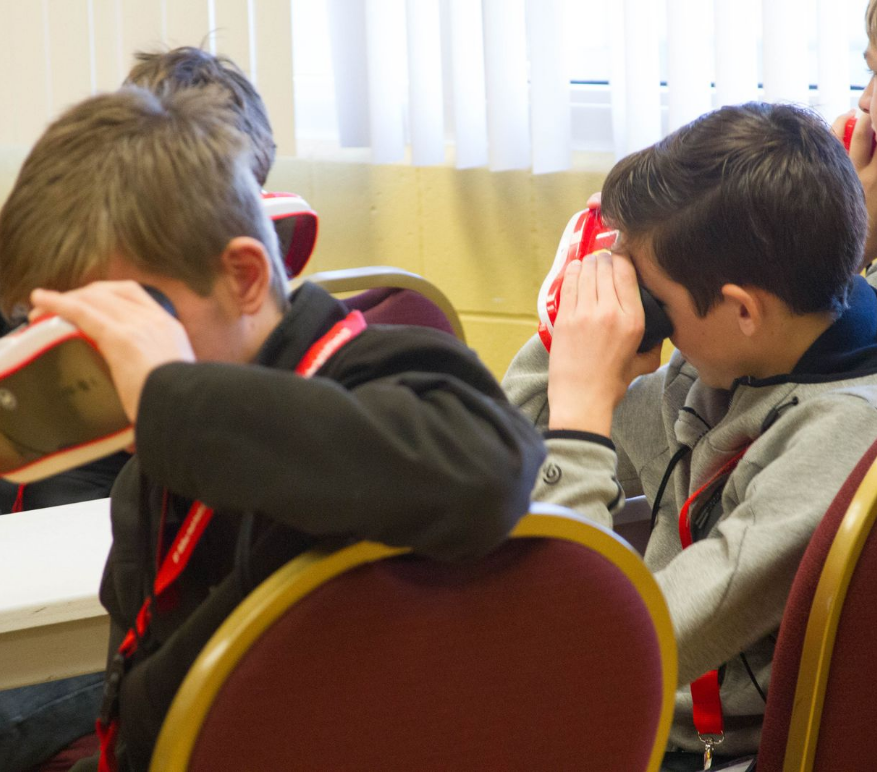 What is Dive4Ag?
1
[Speaker Notes: Add note to this slide]
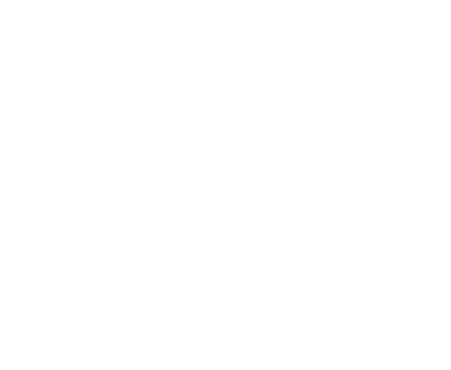 In the age of COVID-19, middle- and high-school students in Oregon and Washington will be able to explore agriculture through immersive experiences, including virtual reality, and online activities that they will help create.
[Speaker Notes: Add note to this slide]
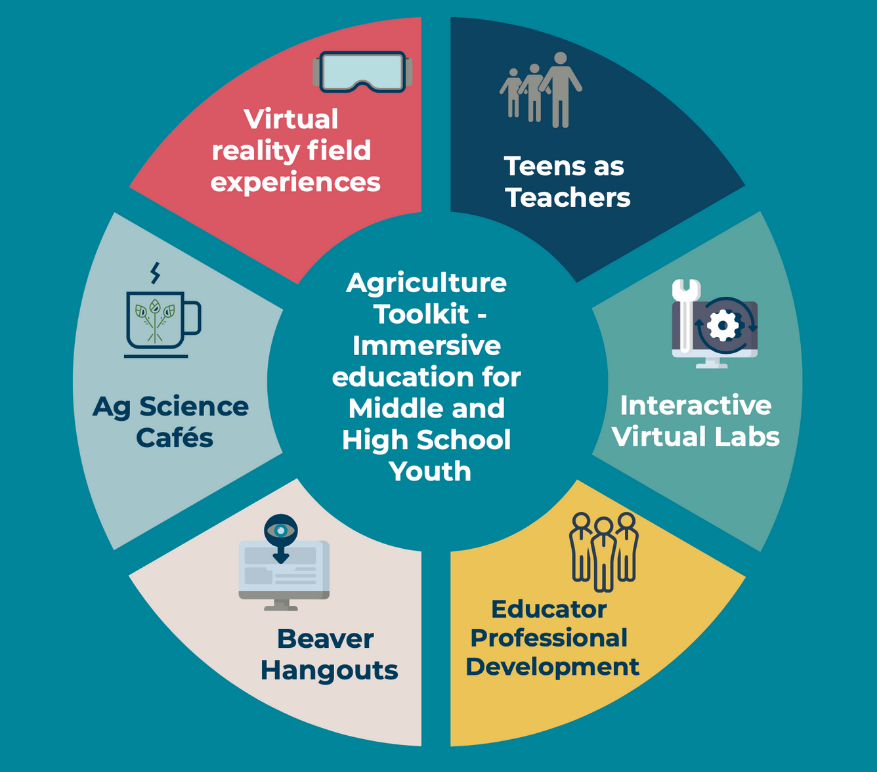 DIVE4Ag Toolkit
2
[Speaker Notes: Add note to this slide]
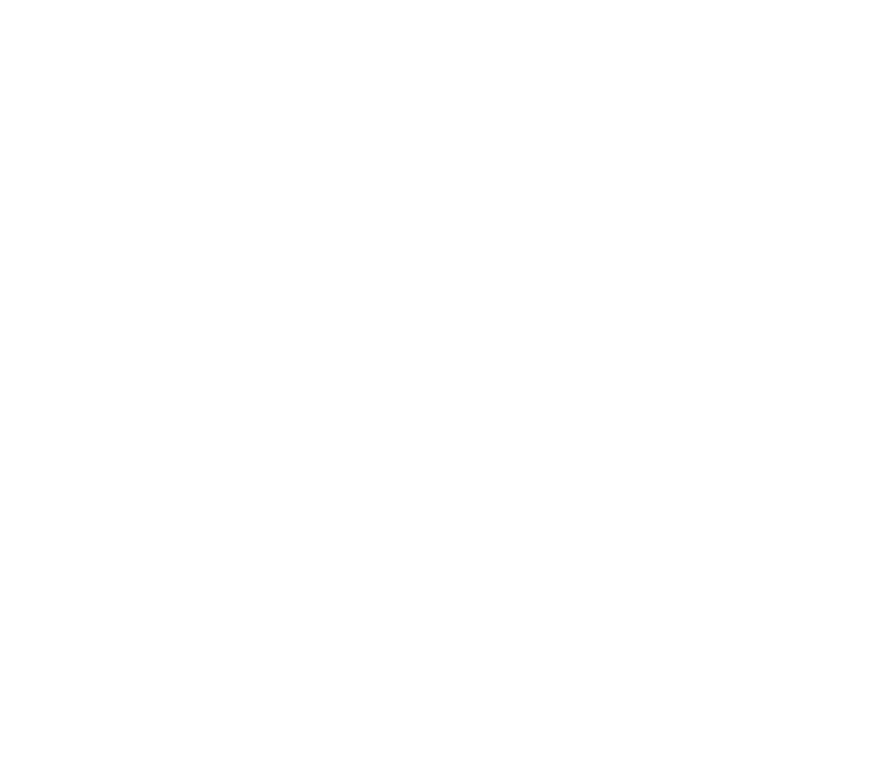 This Project is funded by:
Welcome to DIVE4Ag PD Series
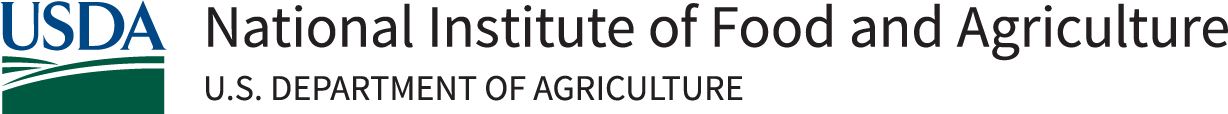 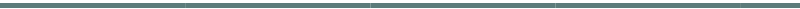 Project's core partners:
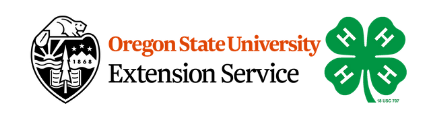 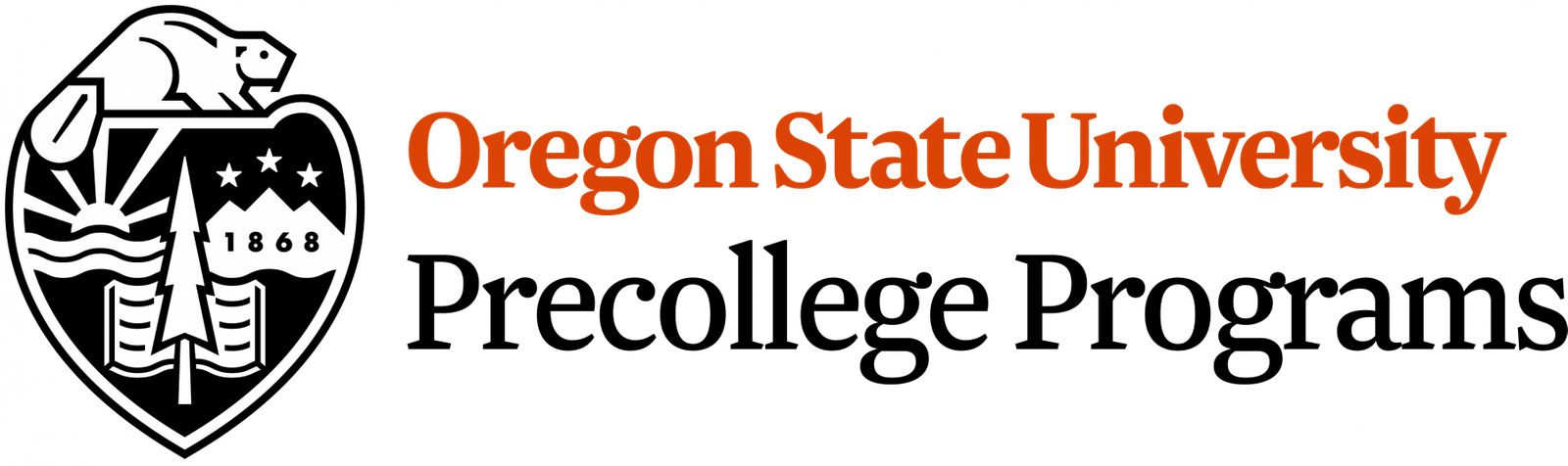 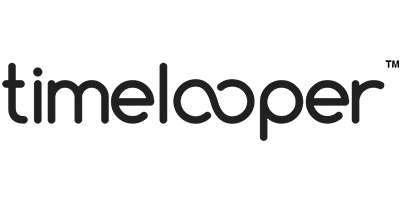 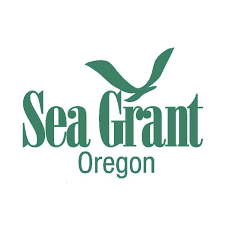 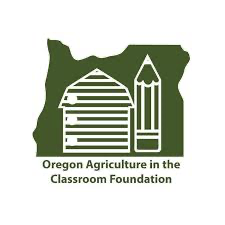 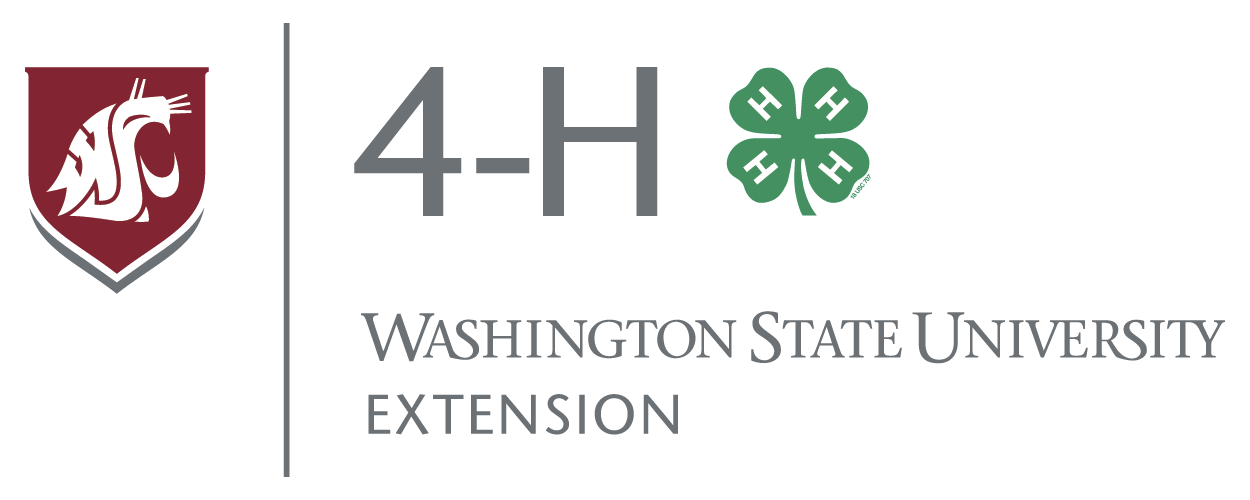 [Speaker Notes: Add note to this slide]
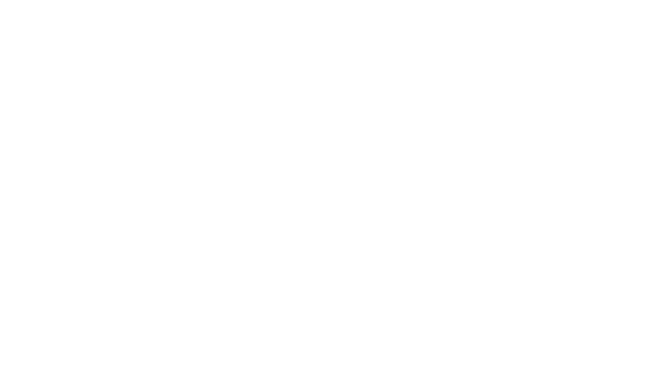 Sign up and Commit!
Get a stipend ($1,000)
Participate in PD sessions (Total of 10 sessions)
Help us recruit youth and facilitate their participation
Lead a youth group on a virtual agriculture challenge event (May/June)
Offer feedback for evaluation
[Speaker Notes: Add note to this slide]
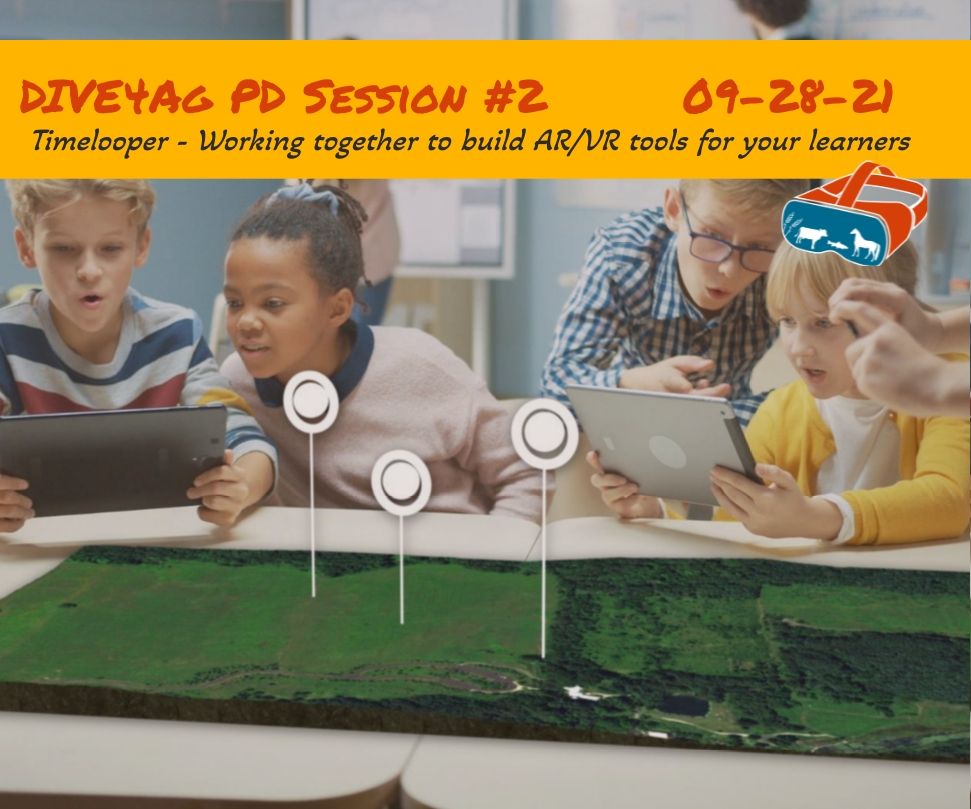 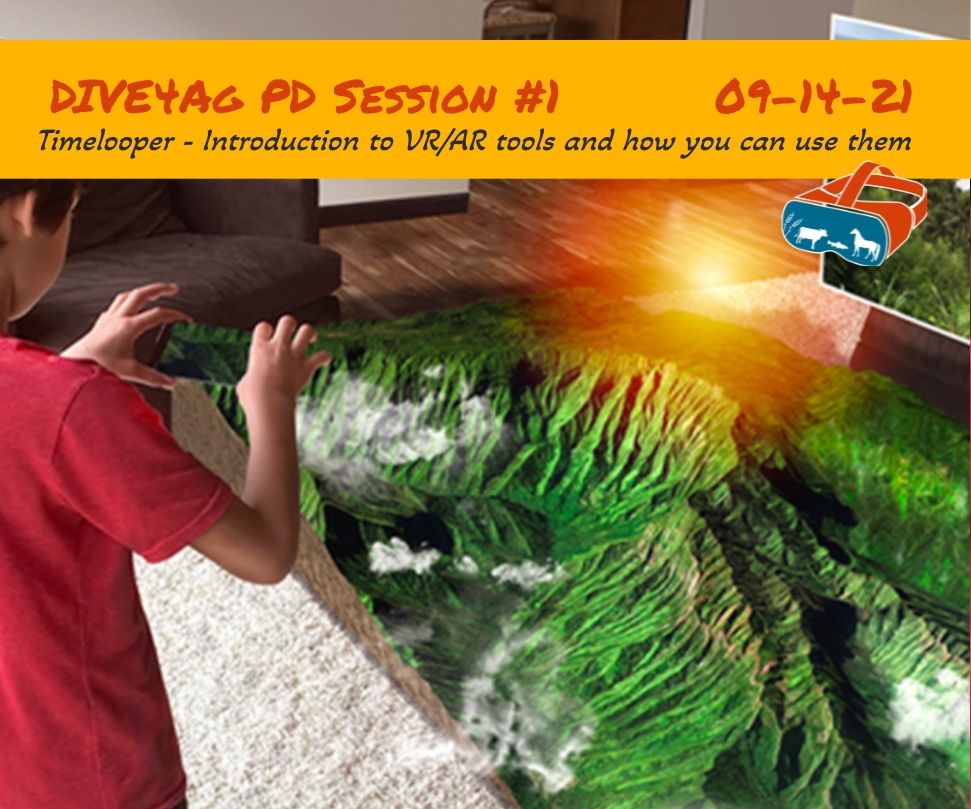 [Speaker Notes: Add note to this slide]
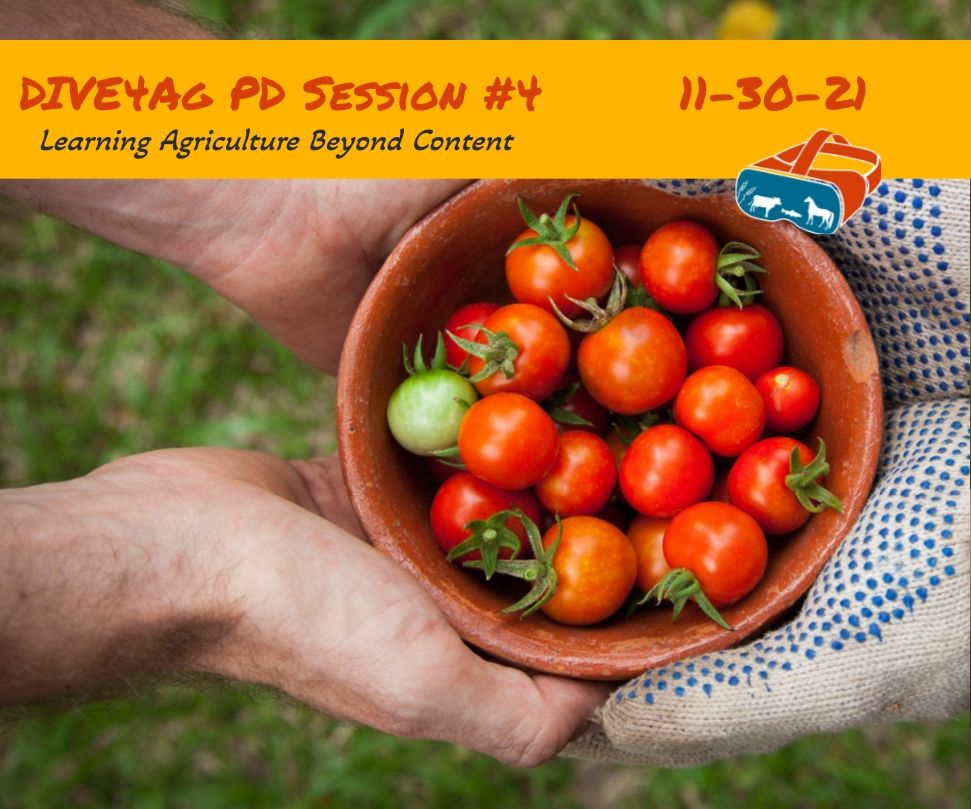 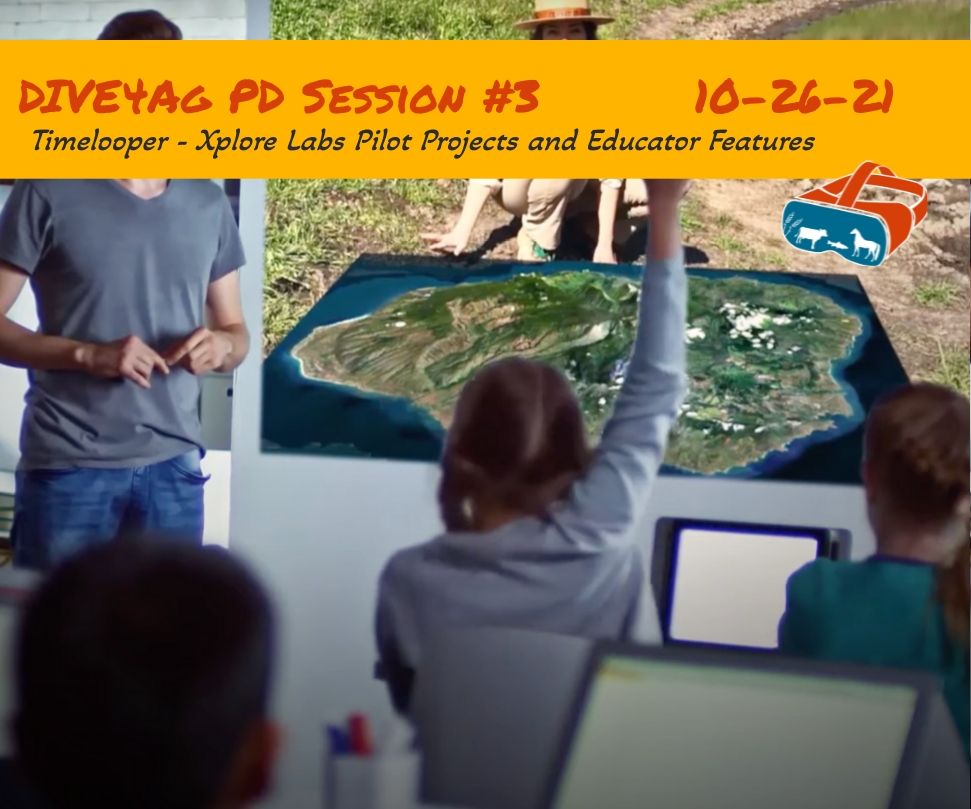 [Speaker Notes: Add note to this slide]
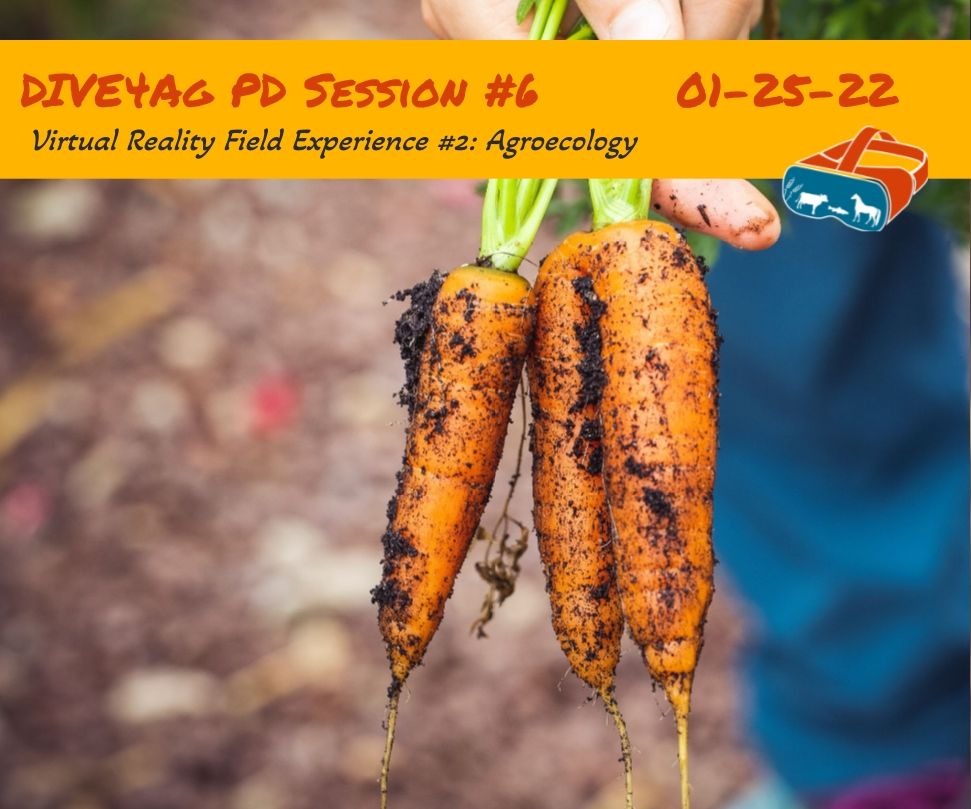 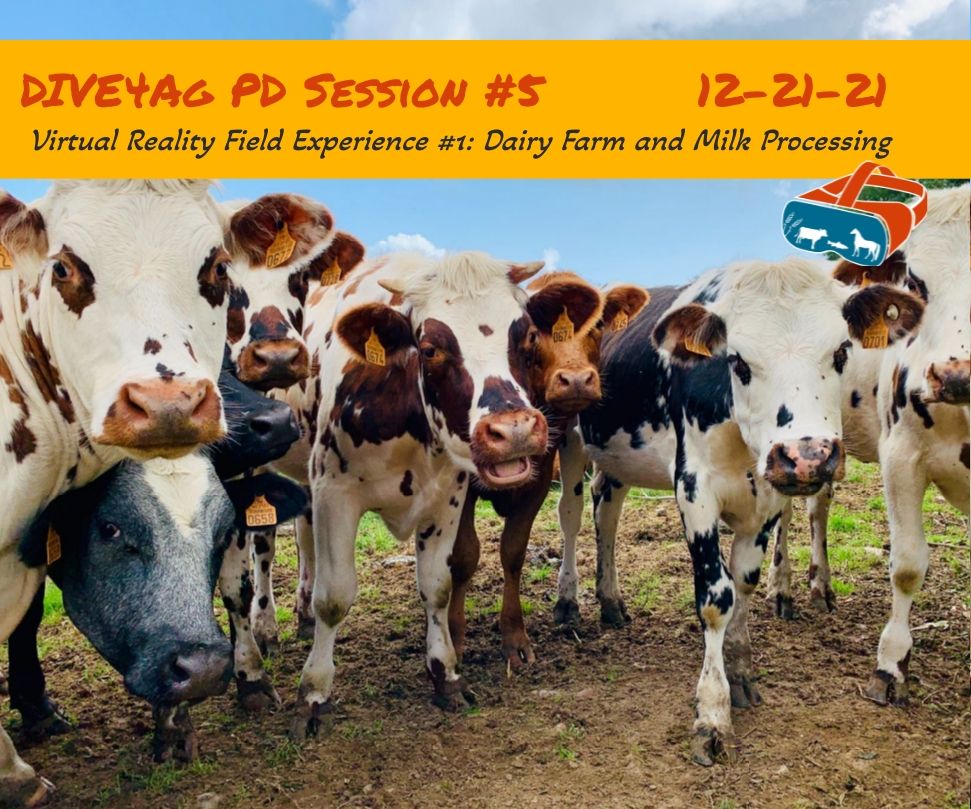 [Speaker Notes: Add note to this slide]
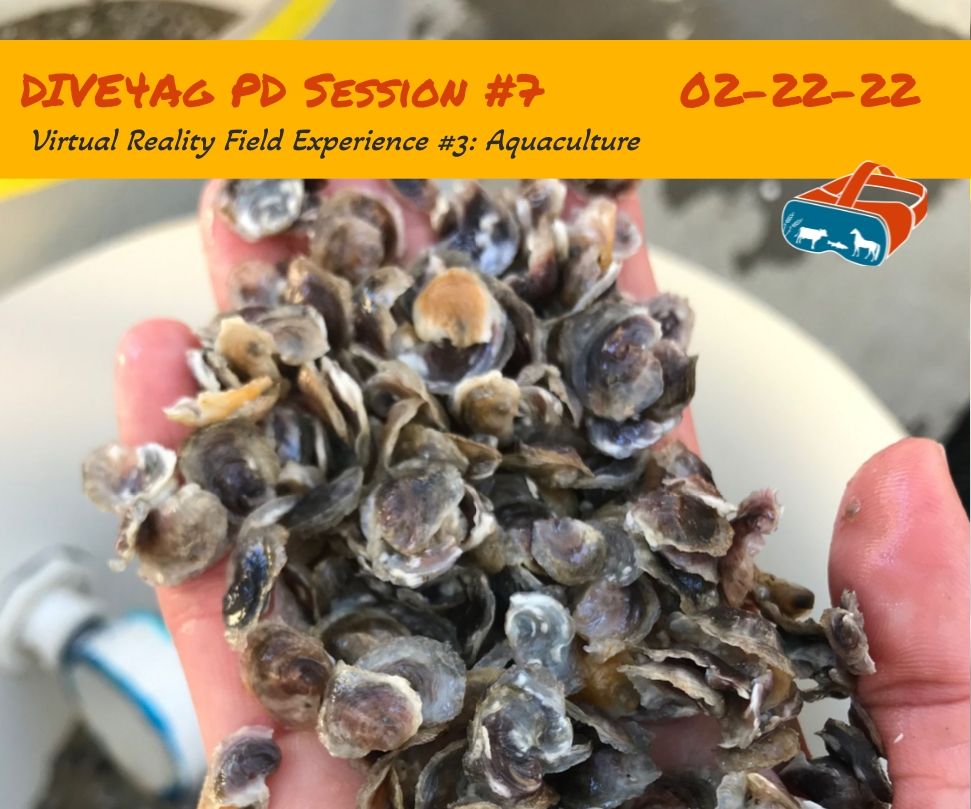 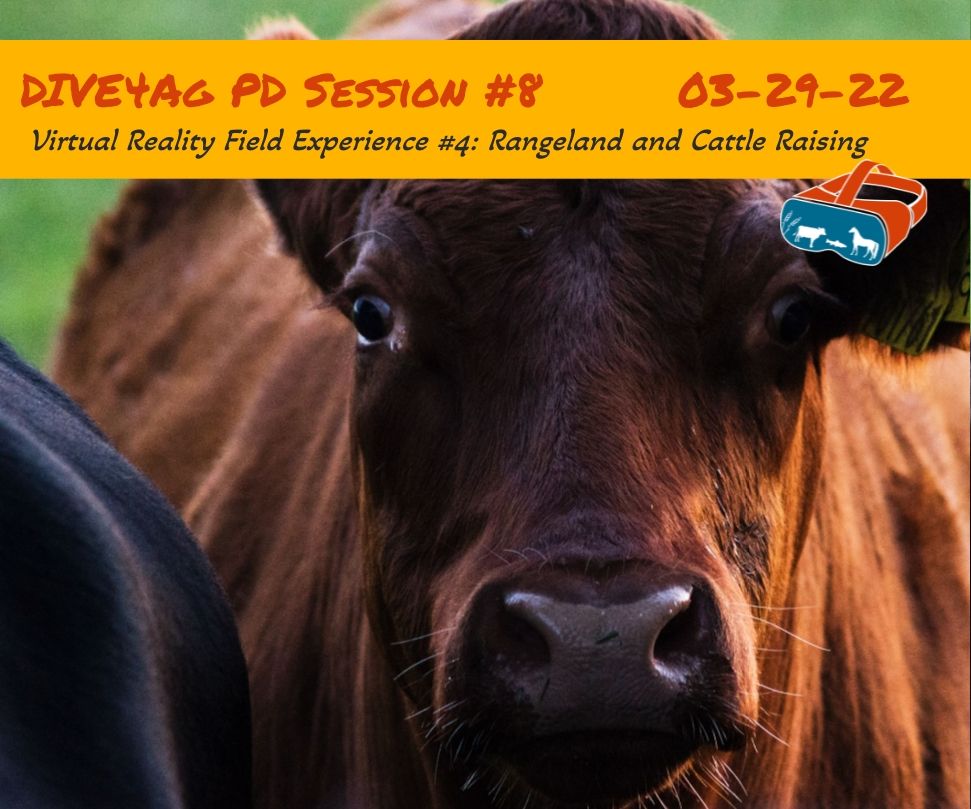 [Speaker Notes: Add note to this slide]
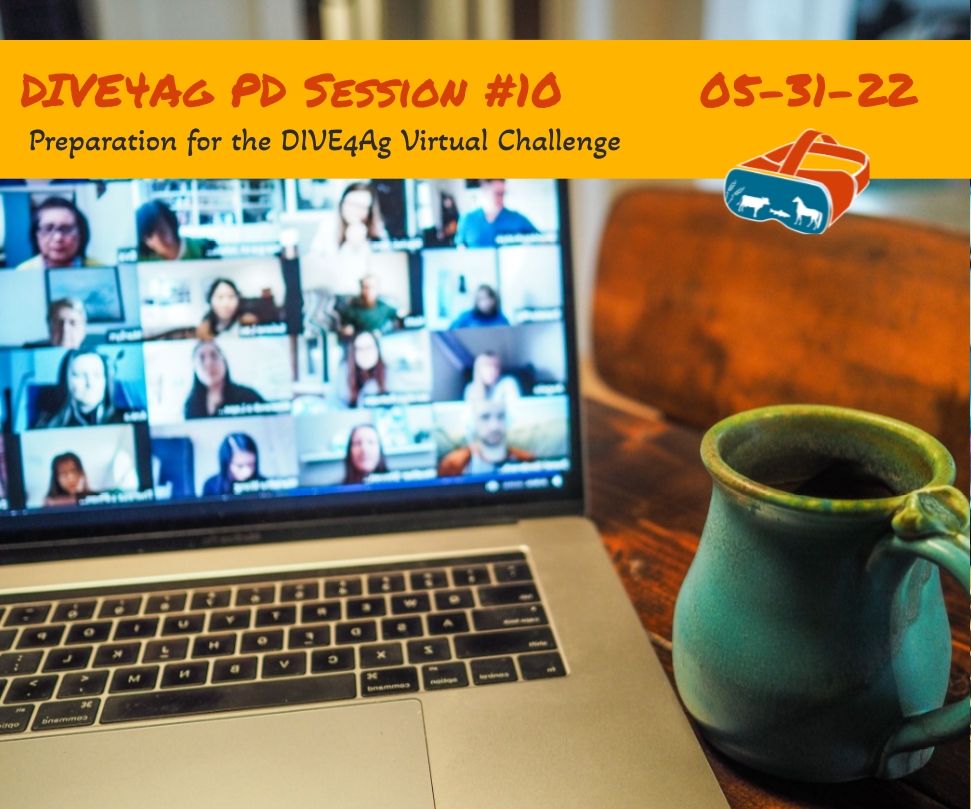 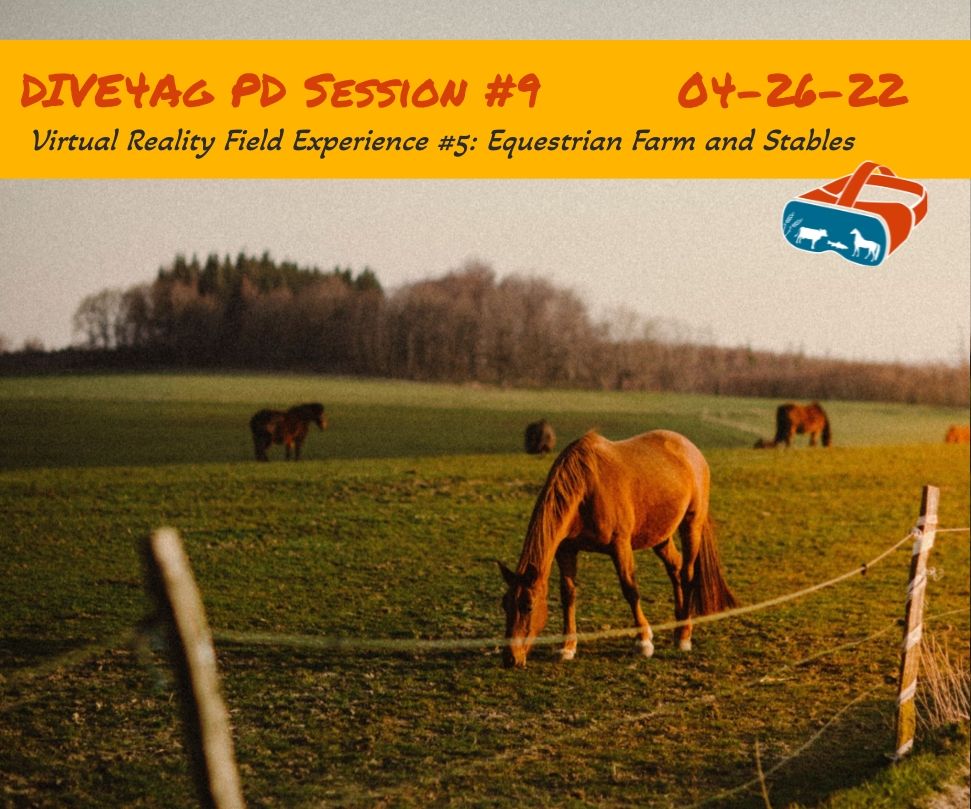 [Speaker Notes: Add note to this slide]
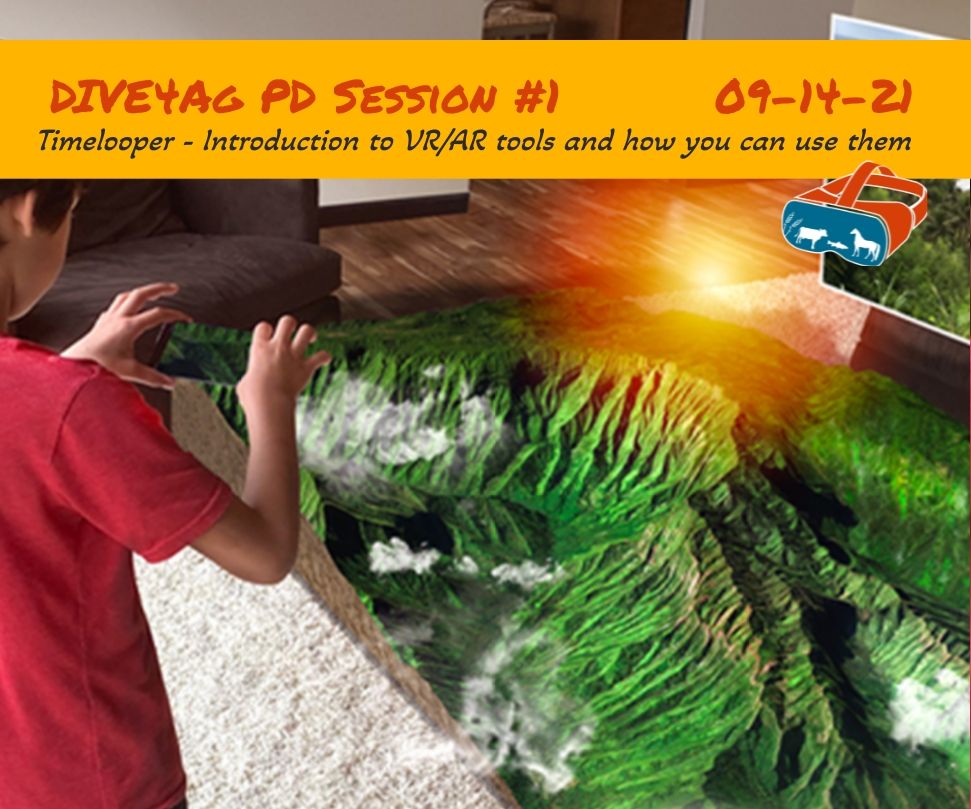 [Speaker Notes: Add note to this slide]
Next Steps to Sign Up
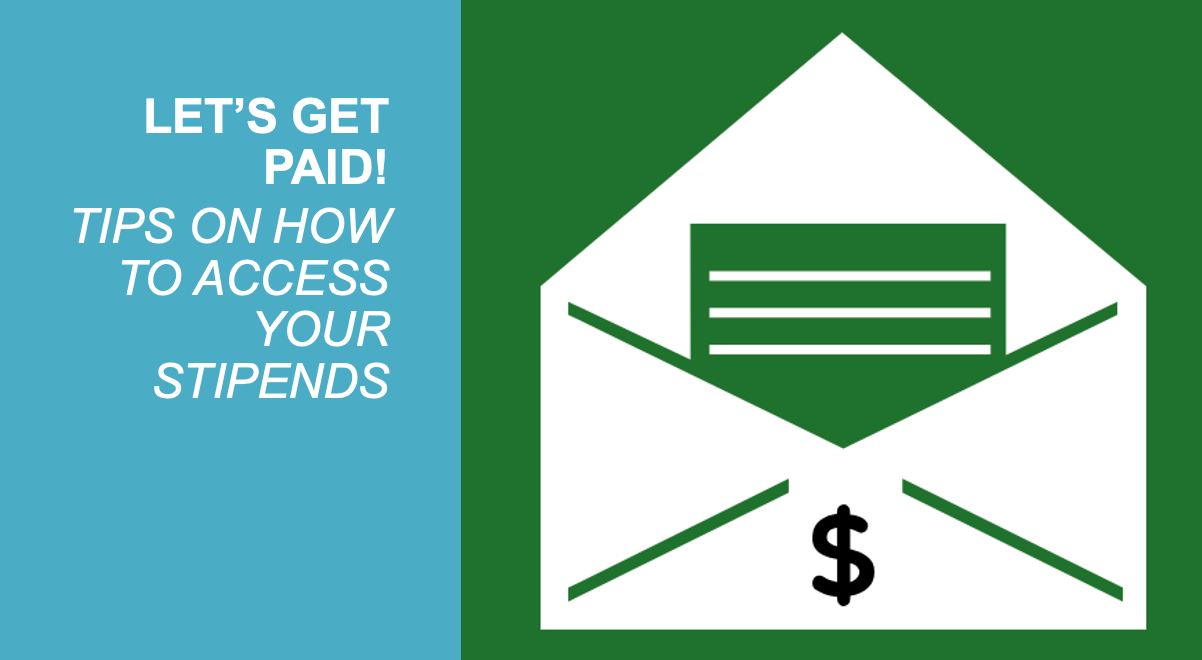 [Speaker Notes: Add note to this slide]
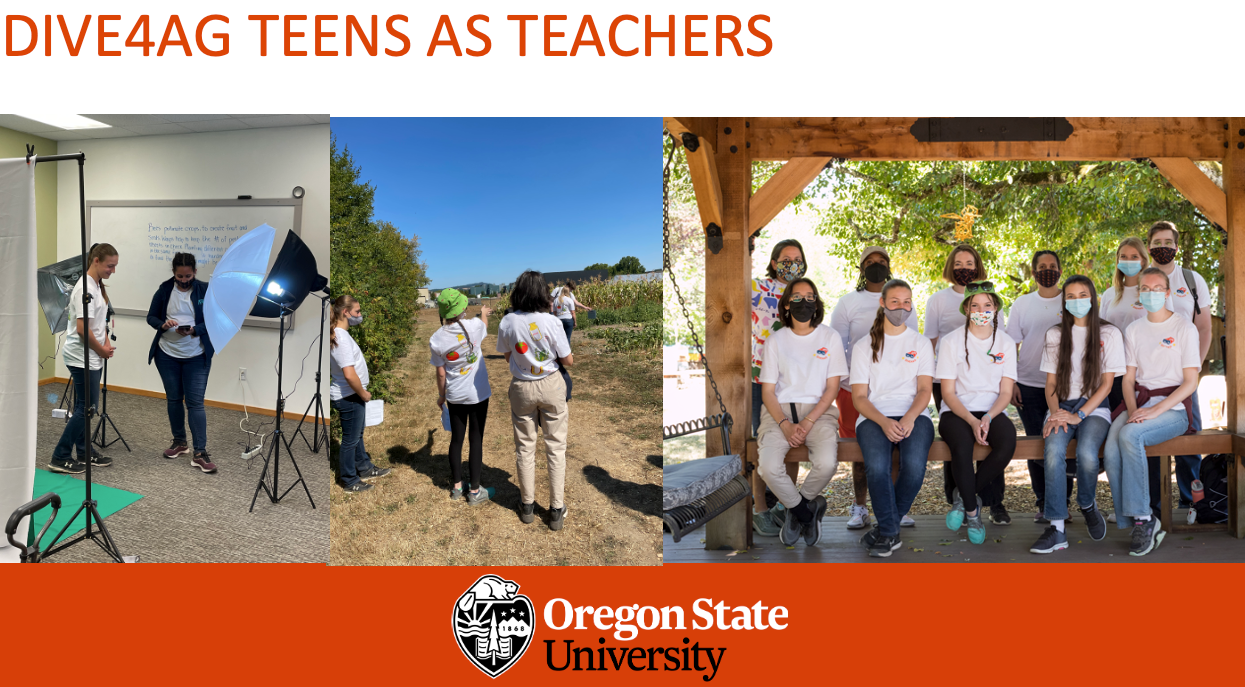 [Speaker Notes: Add note to this slide]
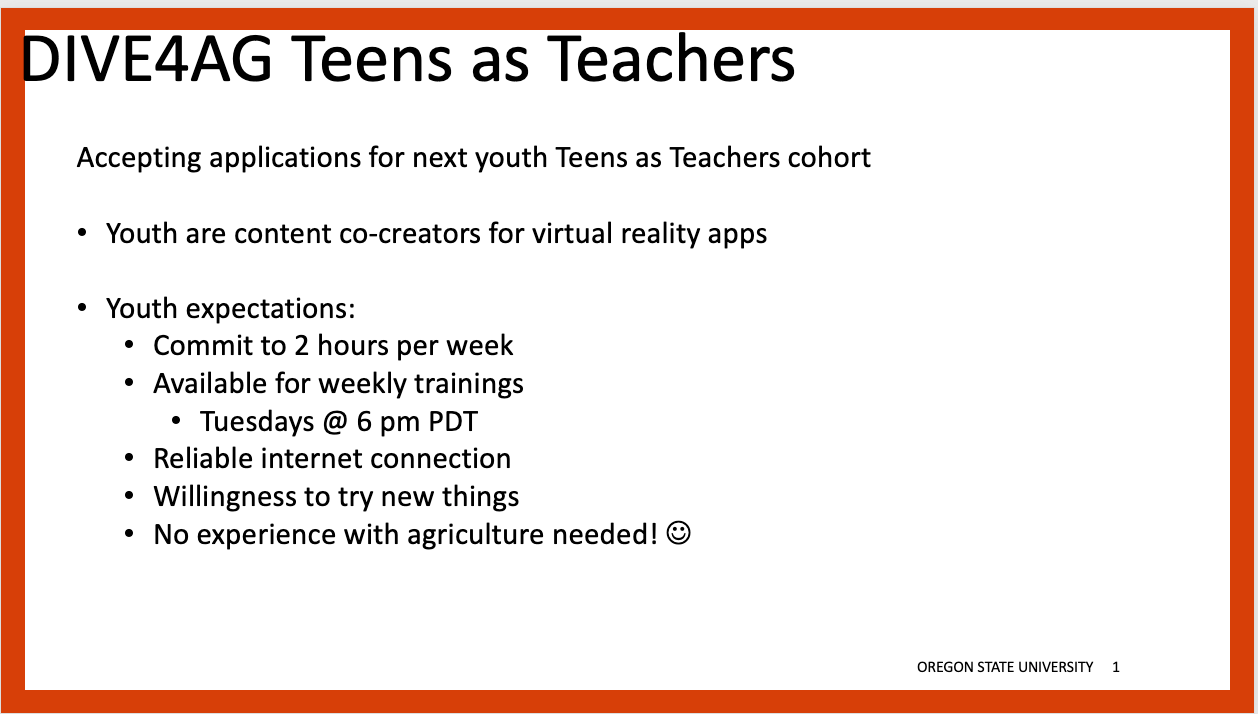 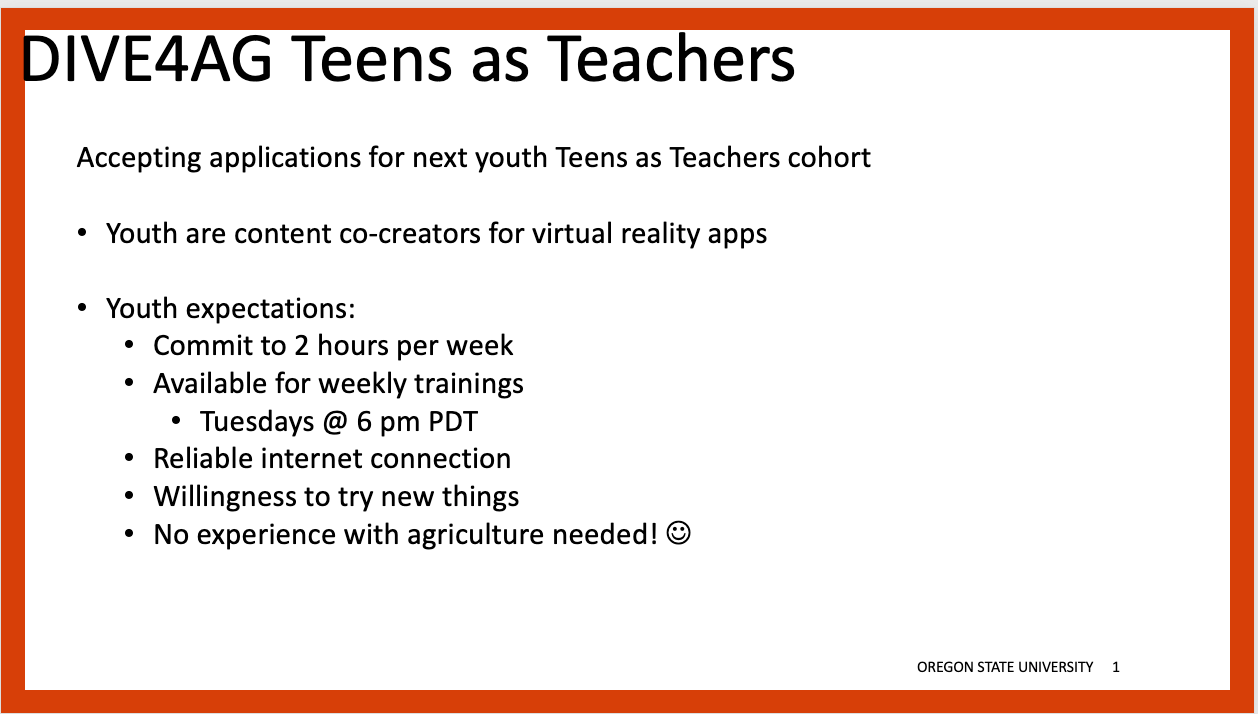 [Speaker Notes: Add note to this slide]
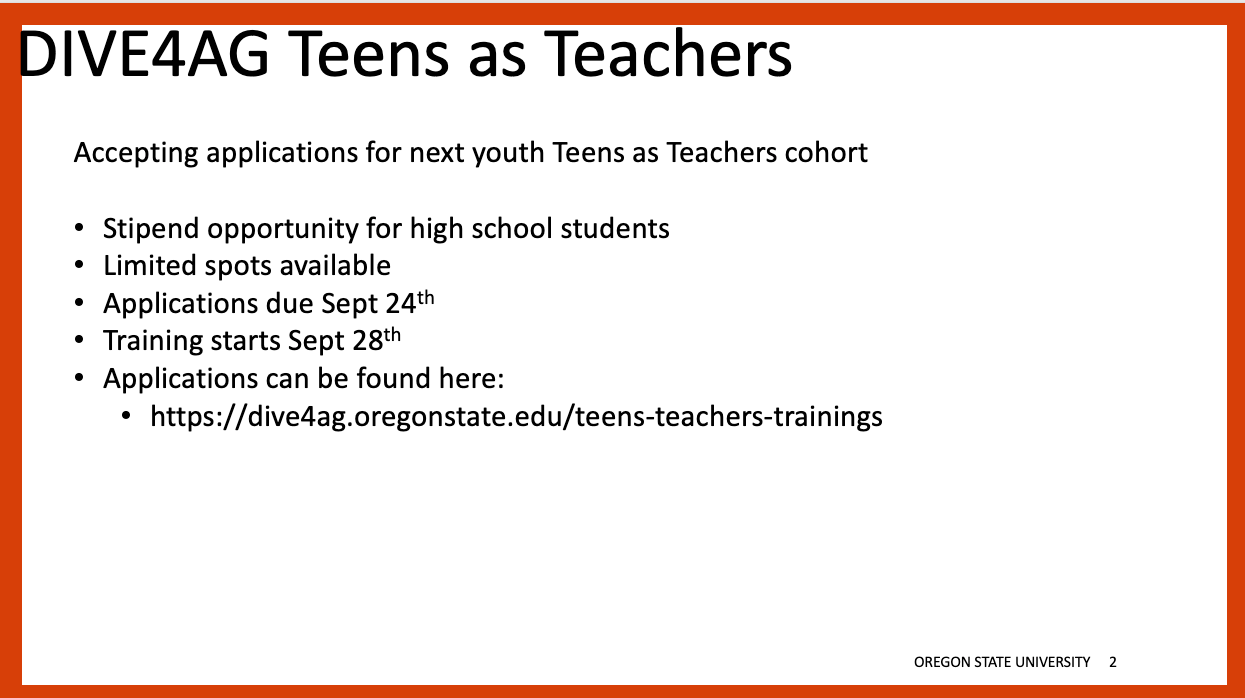 [Speaker Notes: Add note to this slide]
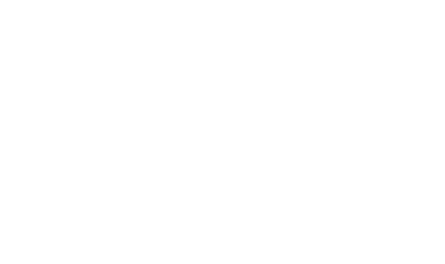 Stay Tuned to our calendar.
Join PD opportunities.
join virtual activities with the youth you teach.
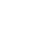 DIVE4Ag.oregonstate.edu
[Speaker Notes: Add note to this slide]
DIVE4Agriculture
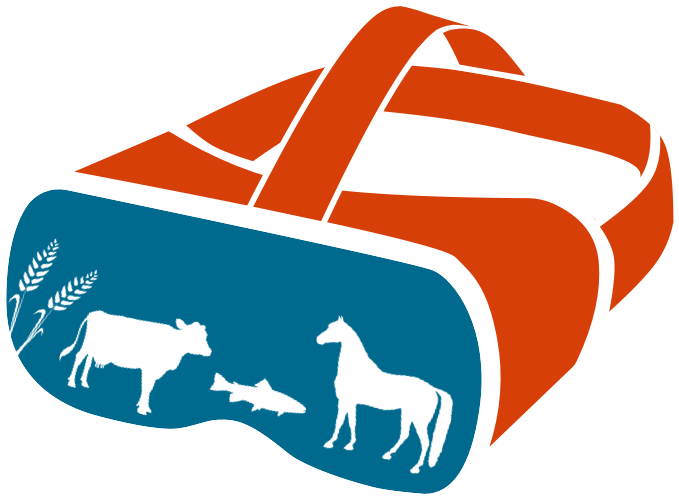 Distance, Immersive,Virtual Education
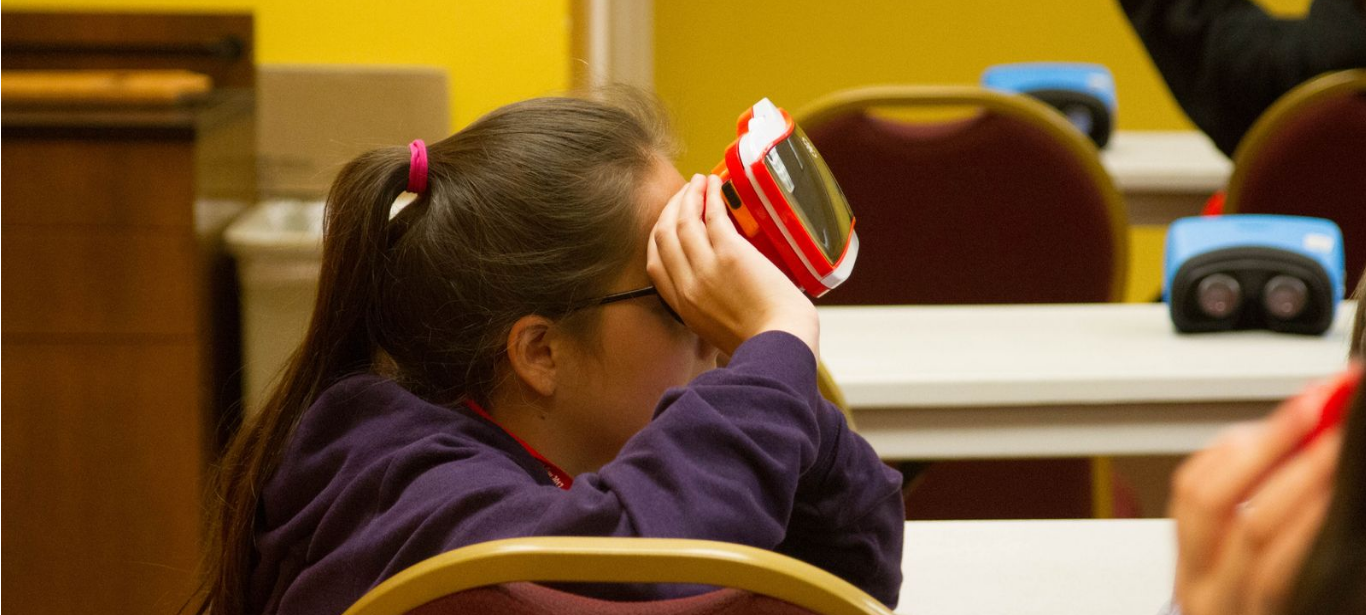 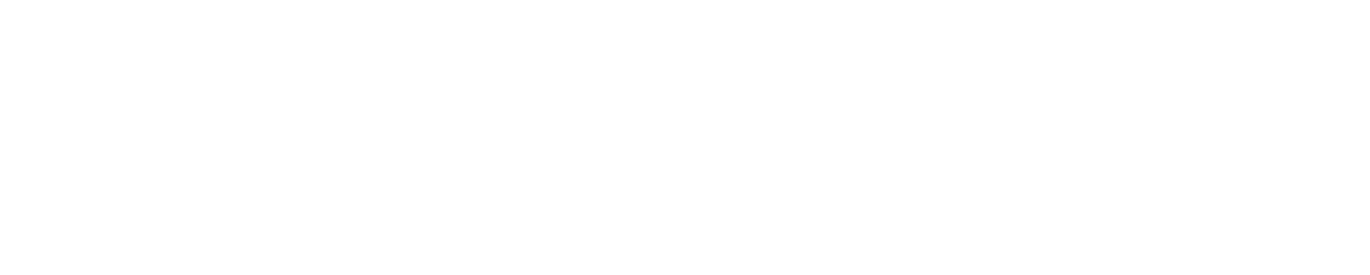 THANK YOU FOR JOINING US TODAY!
Susan Rowe, Director
Maureen Hosty, Co-Director

Project Coordinators:
Kristen Moore, 4-H
Emily Nicholson, Precollege Programs
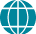 DIVE4Ag.oregonstate.edu
DIVE4Ag@oregonstate.edu
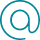 https://oregonstate.qualtrics.com/jfe/form/SV_9Y2govDa2zEtZ1s
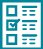 [Speaker Notes: Add note to this slide]